BROJ DVA2
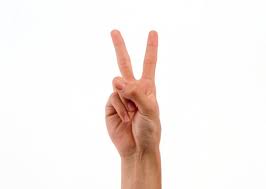 Centar za odgoj i obrazovanje 
Krapinske Toplice
Ljudevita Gaja 2b
49217 Krapinske Toplice
Željka Šoštar, mag.rehab.educ
Ovako izgleda broj dva. Na koju te pticu podsjeća taj broj?
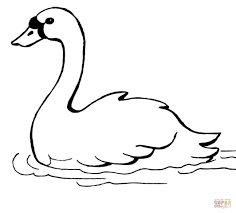 Željka Šoštar, mag.rehab.educ
Broj 2 pomalo izgleda kao labud.Taj broj uvijek ima još jednog prijatelja kraj sebe i uvijek dolazi u paru.Pogledaj sliku!Koliko ima labudova na slici? Izbroji!
Željka Šoštar, mag.rehab.educ
Što još dolazi u paru?
Kod odijevanja neke predmete
trebamo po dva. 

2 ČARAPE
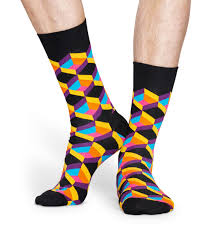 Željka Šoštar, mag.rehab.educ
2 TENESICE
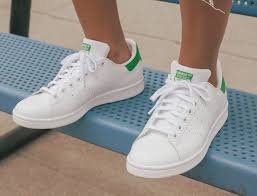 Željka Šoštar, mag.rehab.educ
2 RUKAVICE
Željka Šoštar, mag.rehab.educ
U igri i sportu su nam ponekad potrebna dva predmeta.
REKET I LOPTICA
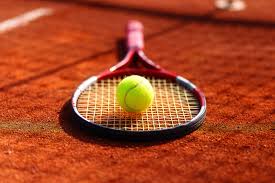 Željka Šoštar, mag.rehab.educ
LOPTA I KOŠ
Željka Šoštar, mag.rehab.educ
2 SKIJE
Željka Šoštar, mag.rehab.educ
2 KLIZALJKE
Željka Šoštar, mag.rehab.educ
2 ROLE
Željka Šoštar, mag.rehab.educ
Igra je ljepša kada se igraju 2 prijatelja ili 2 prijateljice.
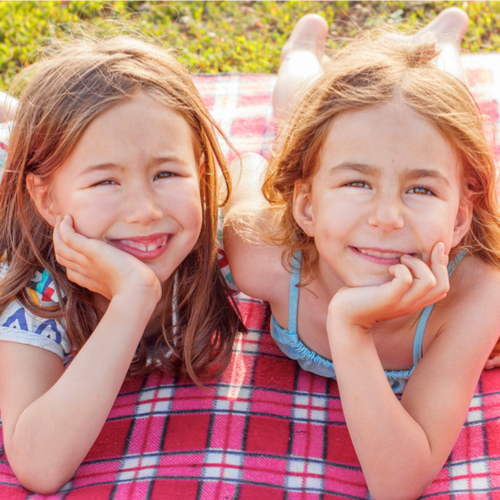 Željka Šoštar, mag.rehab.educ
Sada ćemo vježbati broj 2!
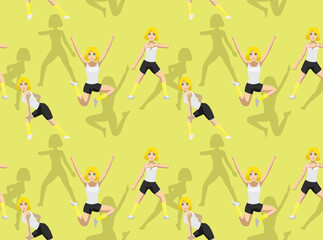 Željka Šoštar, mag.rehab.educ
Nagni glavu 2 puta na desnu stranu i 2 puta na lijevu stranu.
Željka Šoštar, mag.rehab.educ
Nagni glavu 2 puta prema naprijed i dva puta prema natrag.
Željka Šoštar, mag.rehab.educ
Podigni ruke u zrak dva puta.
Željka Šoštar, mag.rehab.educ
Nagni se u desnu stranu 2 puta, pa u lijevu stranu dva puta.
Željka Šoštar, mag.rehab.educ
Primi desno koljeno 2 puta, a zatim primi lijevo koljeno 2 puta.
Željka Šoštar, mag.rehab.educ
Podigni desnu nogu dva puta, a zatim podigni lijevu nogu dva puta.
Željka Šoštar, mag.rehab.educ
Dotakni prste na nogama 2 puta.
Željka Šoštar, mag.rehab.educ
Dotakni desnu nogu lijevom rukom 2 puta, a zatim dotakni lijevu nogu desnom rukom 2 puta.
Željka Šoštar, mag.rehab.educ
Čučni dva puta.
Željka Šoštar, mag.rehab.educ
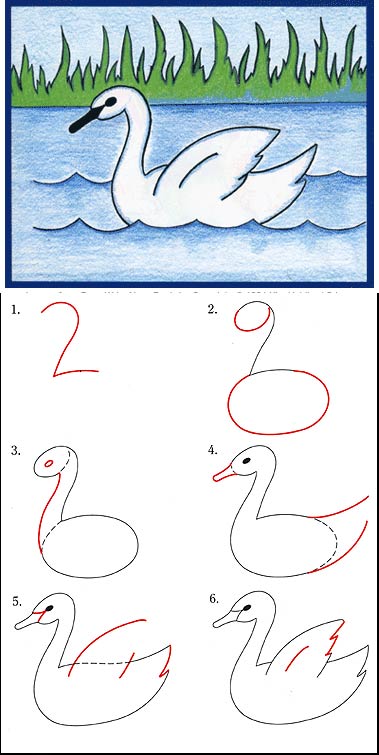 Ako ti je ostalo još
energije nakon
vježbanja, 
uzmi list papira i 
pokušaj nacrtati
labuda. 
Kreni tako što ćeš
napisati broj 2.
Željka Šoštar, mag.rehab.educ
Hvala na pažnji! 

Željka Šoštar, mag.rehab.educ